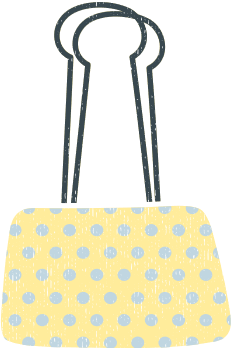 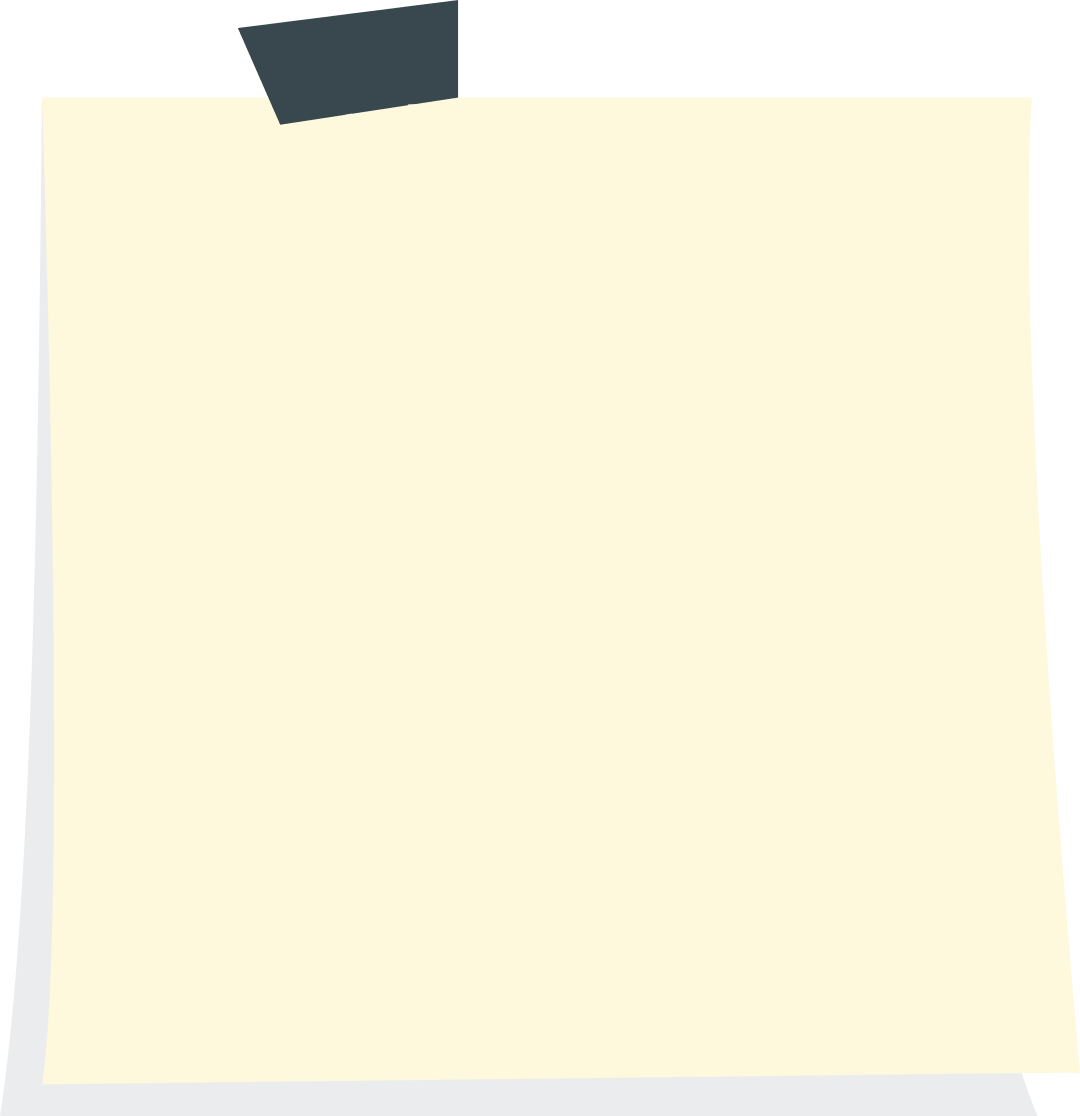 بسم الله الرحمن الرحيم
المادة / رياضيات .
الصف / الرابع .
اليوم/
التاريخ/
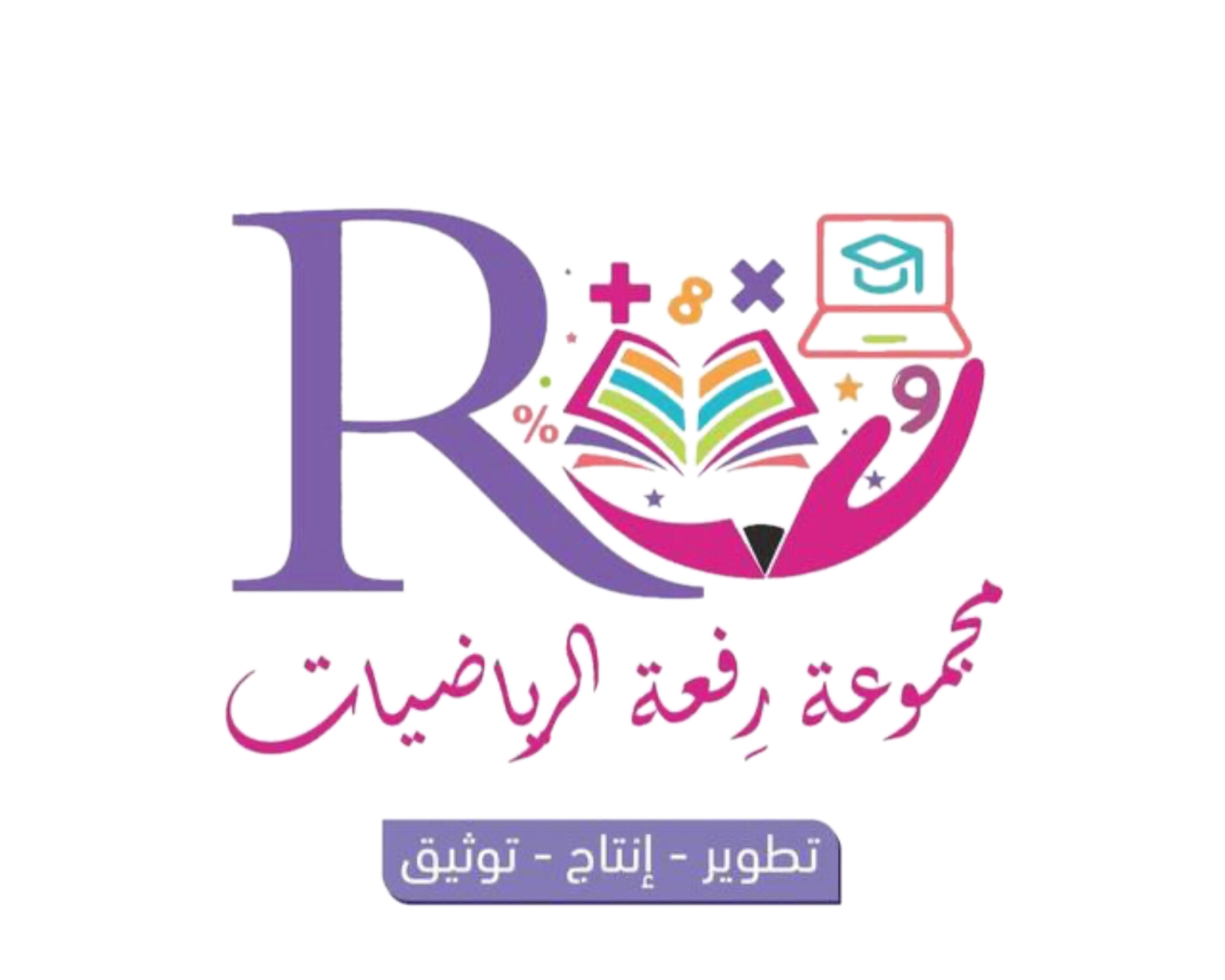 معلمة المادة/ مباركة الزبيدي.
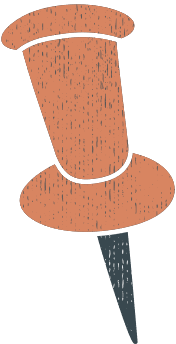 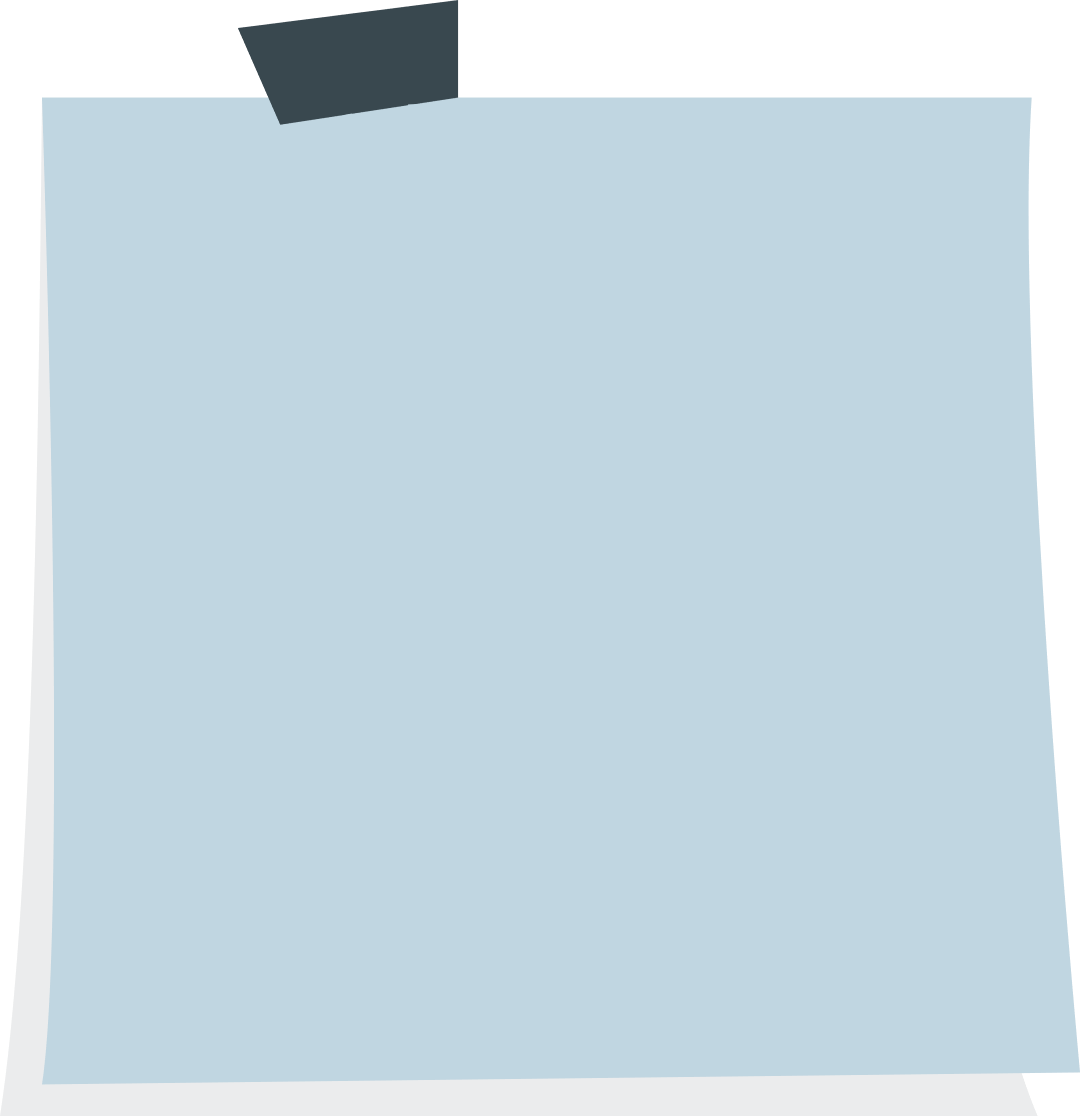 مراجعة ما سبق
أوجد ناتج الضرب
1
4
3
8
2    5
× 7    4
9
8    6
× 6    4
1
4
6
3
8
0
4
1
+
+
0  1
8
2
7  2
4
4
1
4
8
3
1
2
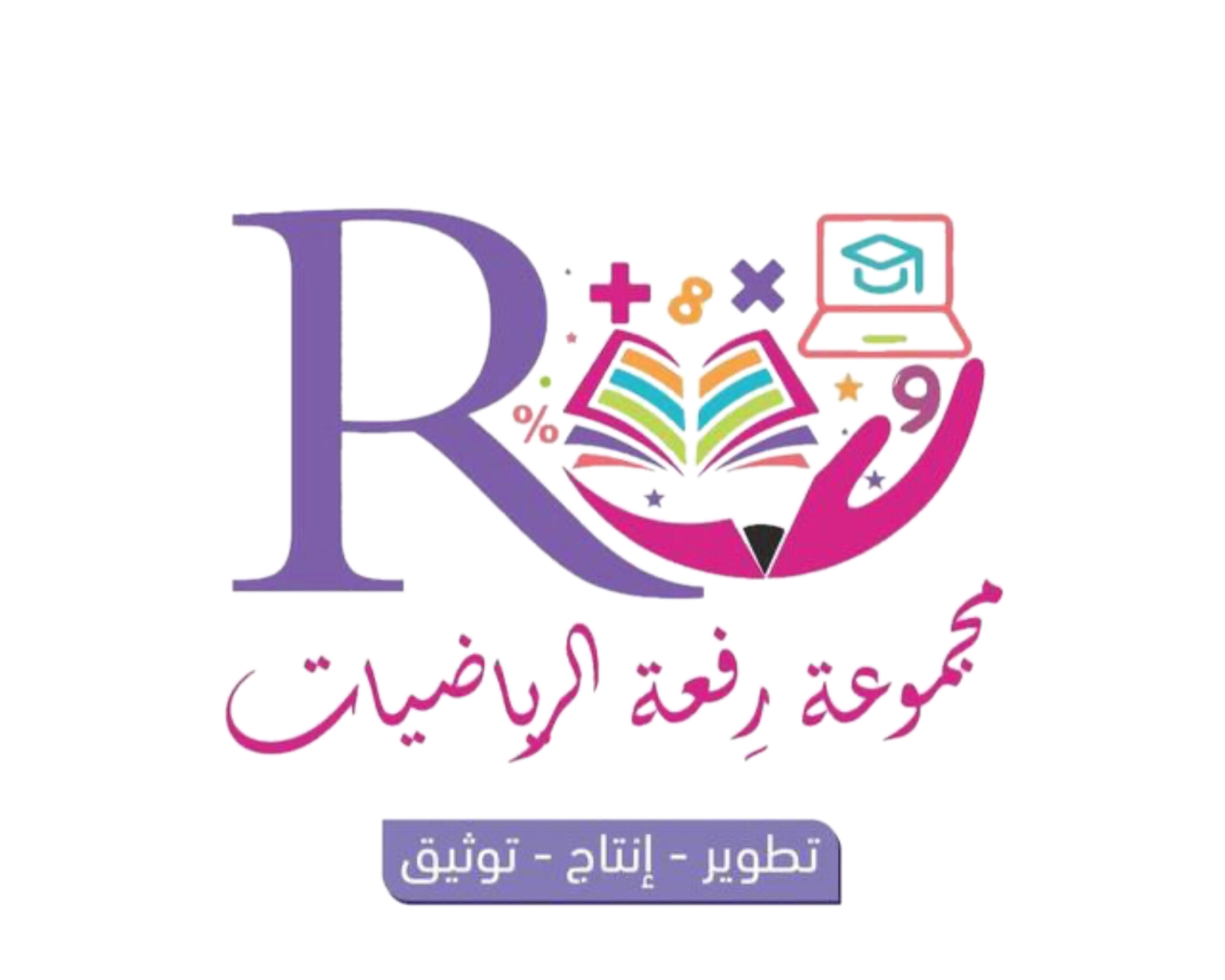 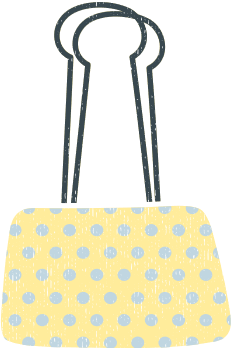 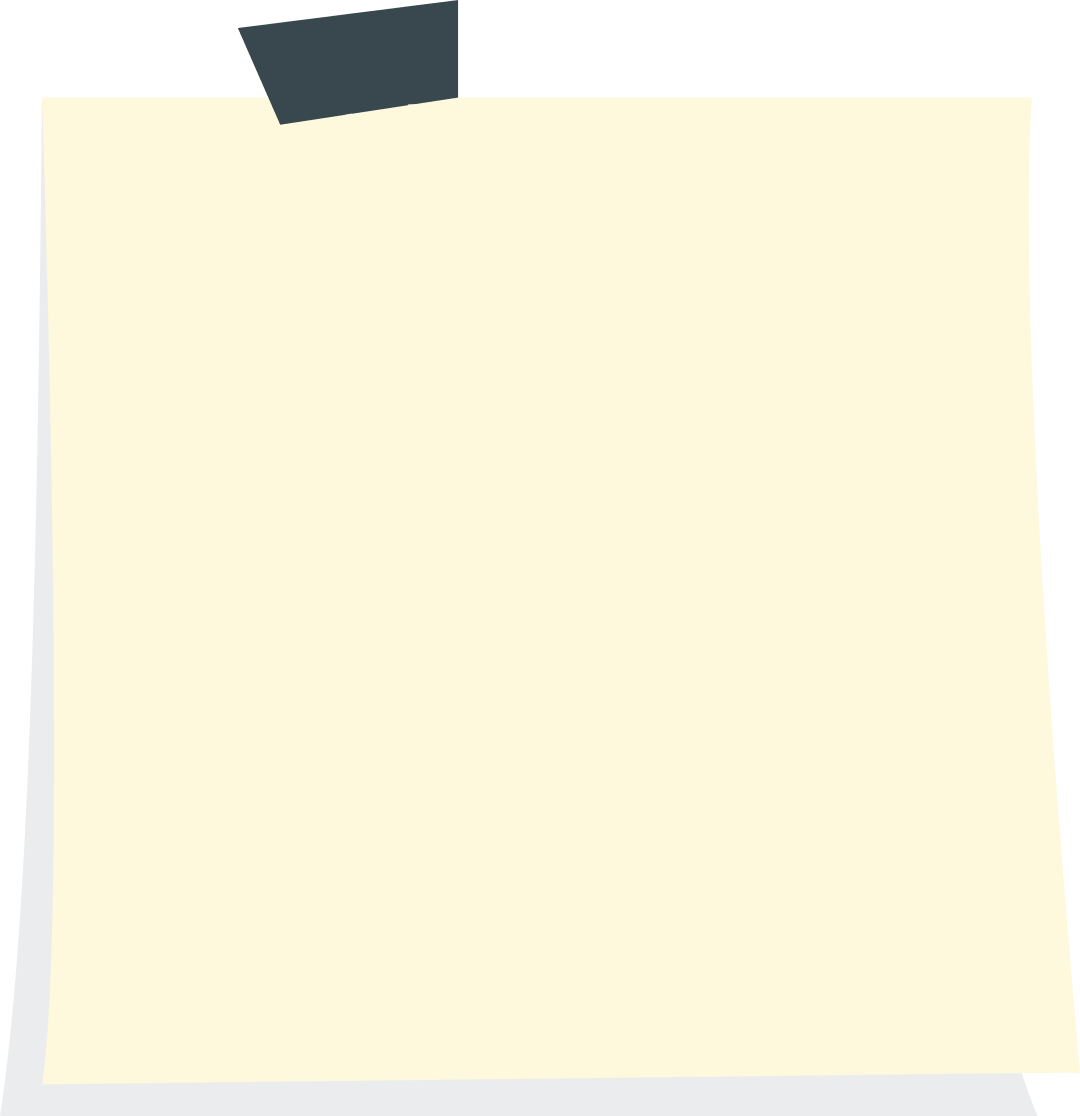 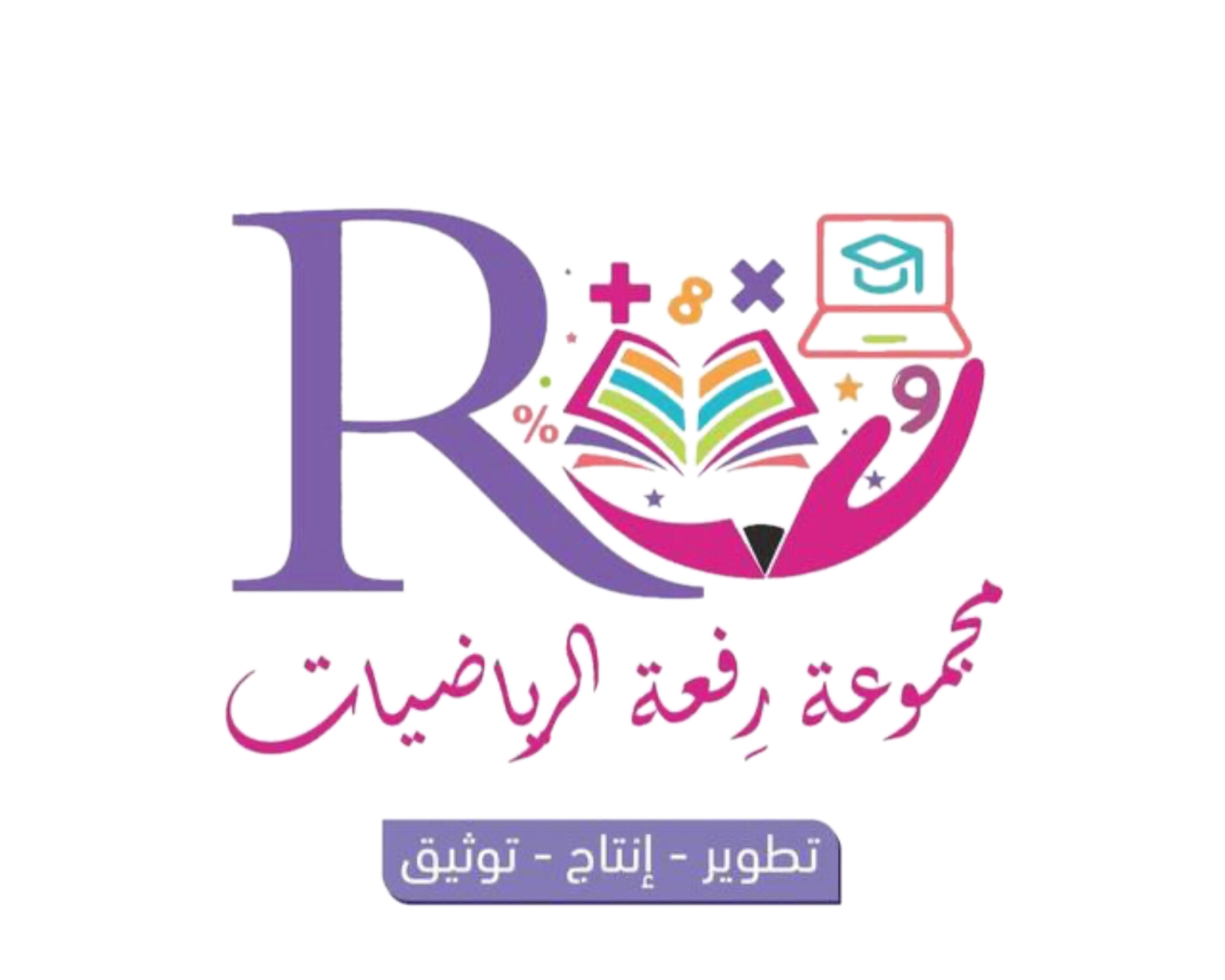 درس اليوم
ضرب عدد من ثلاثة أرقام في عدد من رقمين
فكرة الدرس
أضرب عدداً من ثلاثة أرقام في عدد من رقمين .
195
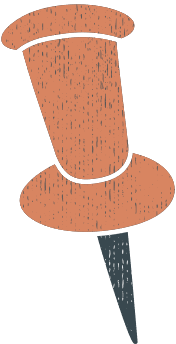 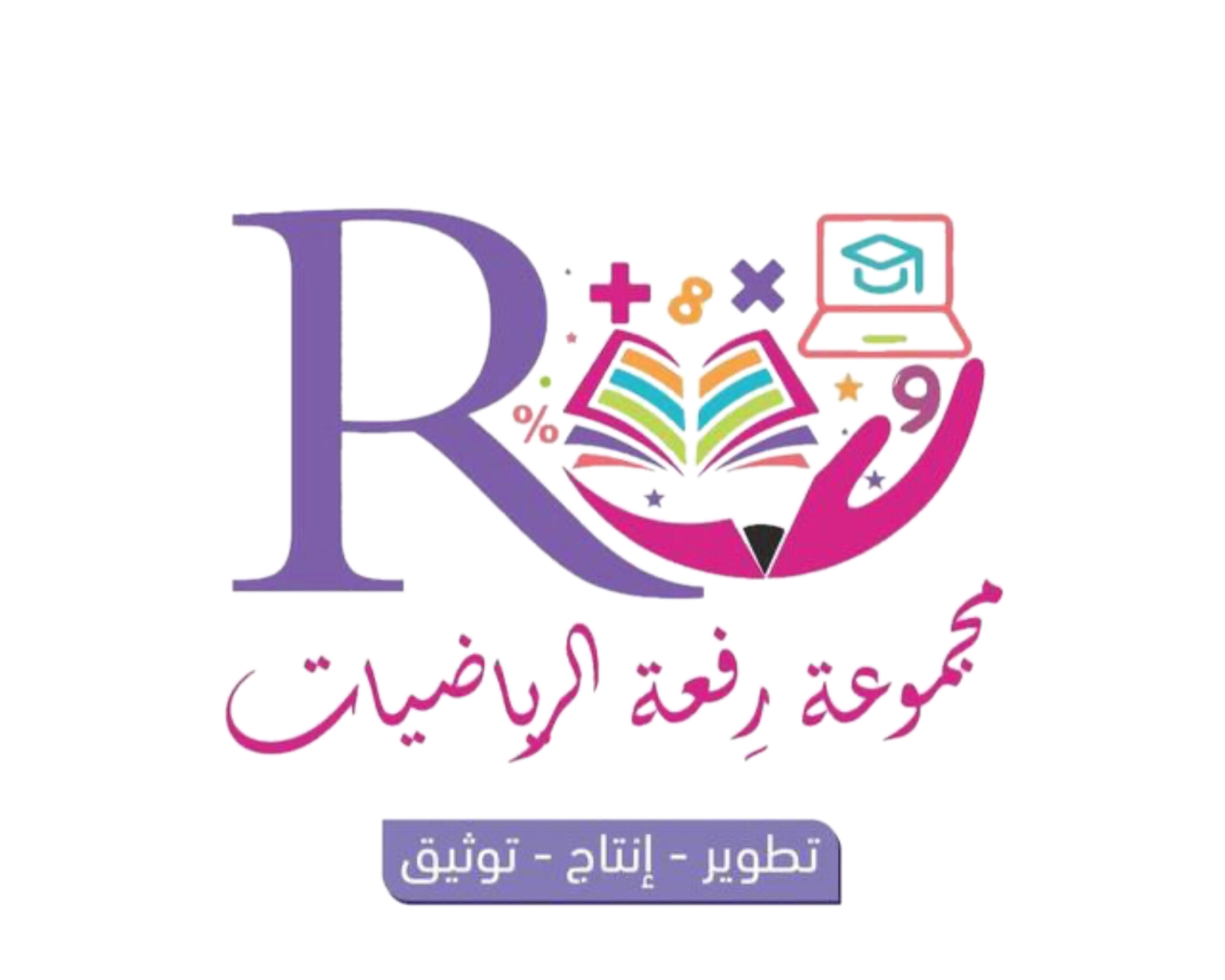 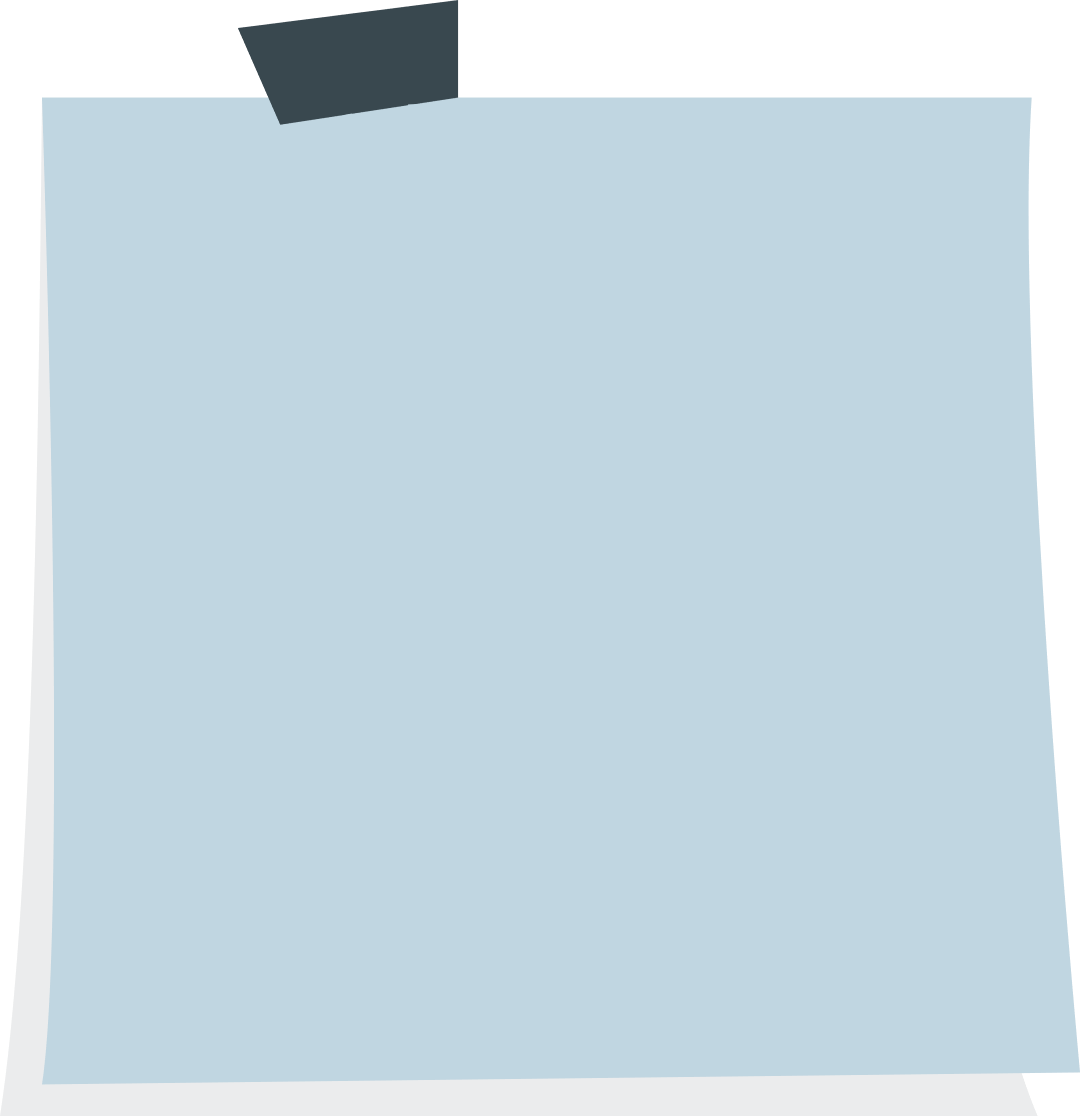 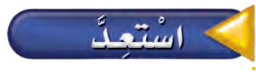 يستعمل والد راشد هاتفه المحمول 275 دقيقة شهرياً . كم دقيقة يستعمل والد راشد هاتفه في سنة ؟
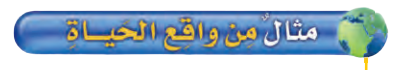 كم دقيقة يستعمل والد راشد هاتفه المحمول في سنة ؟
70
5
200
1
1
5    7    2
× 2    1
10 × 5
10 × 70
10 × 200
= 700
=2000
= 50
10
1
0
5
5
1
+
5
2
7
2 × 5
2 × 70
2
2 × 200
= 400
= 140
= 10
3
3
0
0
تحقق /
0   0   3
5    7    2
× 2    1
× 0  1
195
0
0
0
إذن الإجابة معقولة ..
3
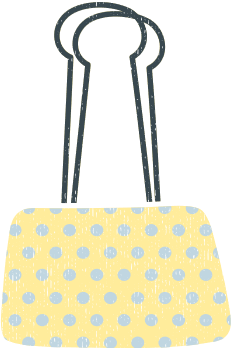 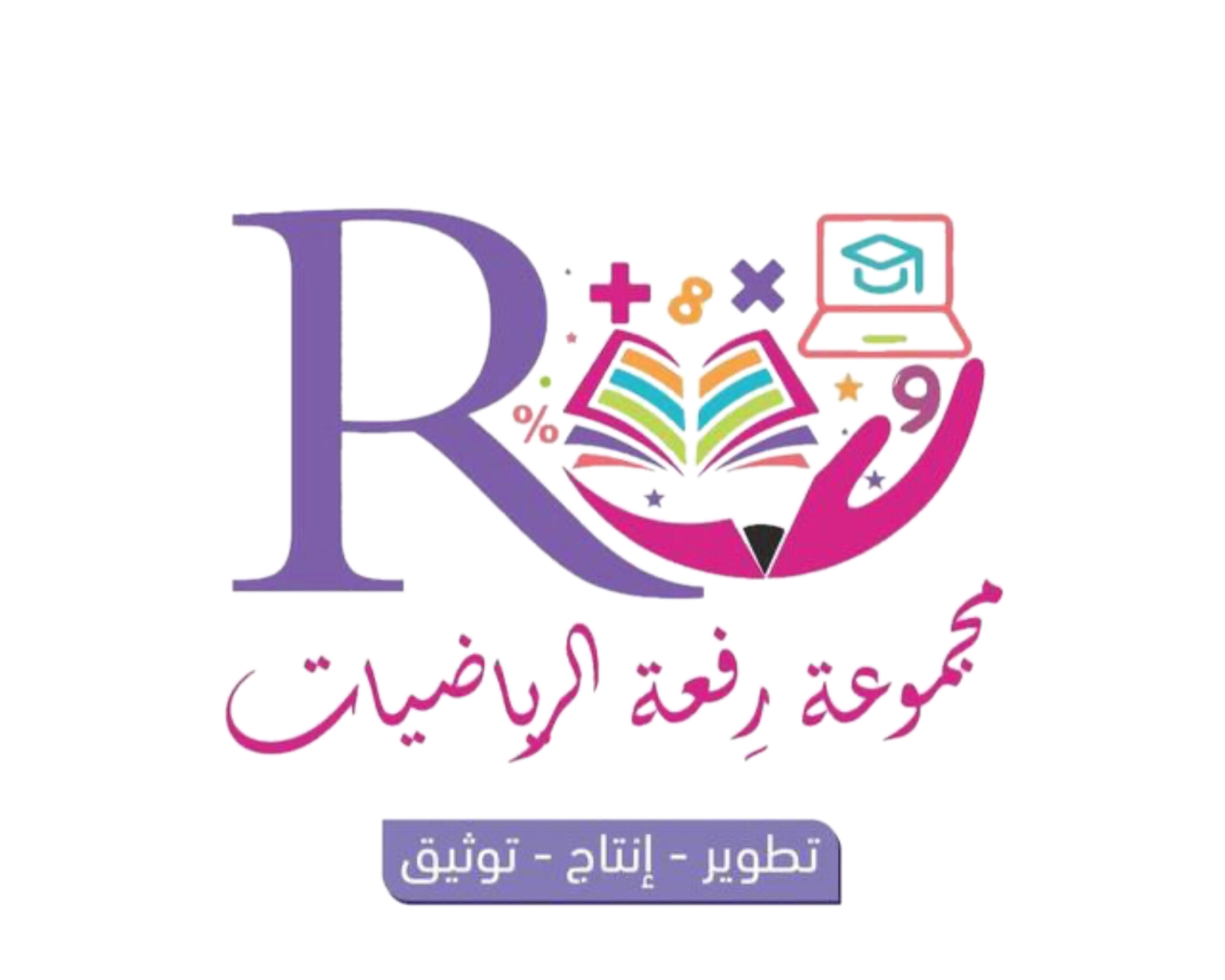 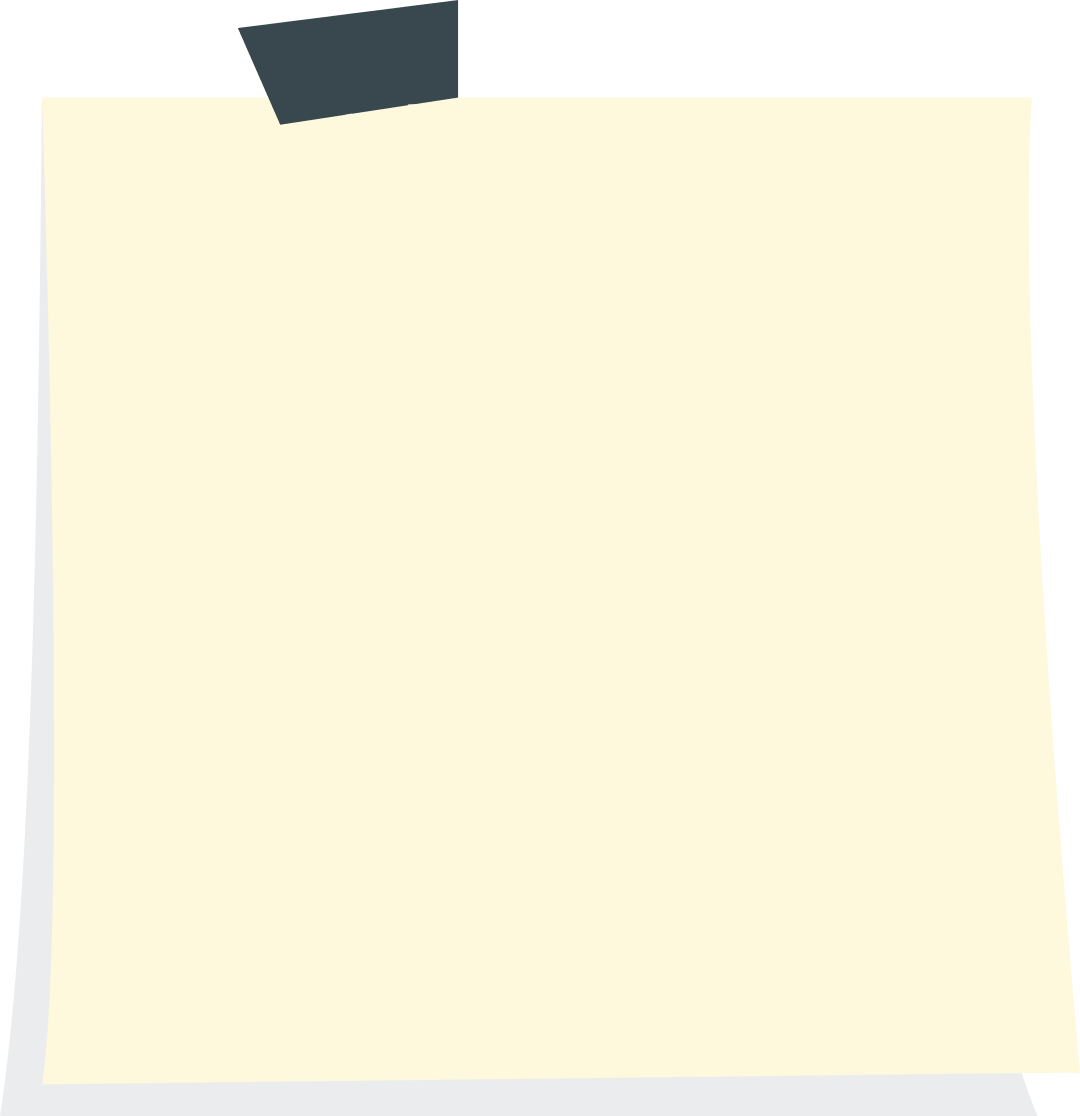 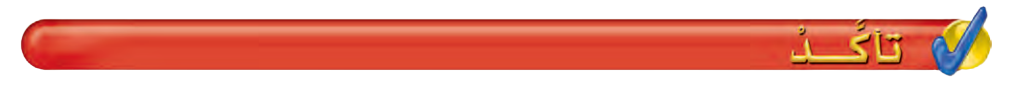 أوجد ناتج الضرب
1
2
4
1
2
5    3    1
× 8    1
0    4    3
× 2    3
1
0
0   1
8
0
8
6
+
5
1
3
+
0
0  1
2
2
4
3
0
0   1
0
8
8
تحقق /
تحقق /
0   0   1
5    3    1
× 8    1
0   0   3
0    4    3
× 2    3
× 0  2
× 0  3
0
0
0
2
0
0
0
9
إذن الإجابة معقولة ..
196
إذن الإجابة معقولة ..
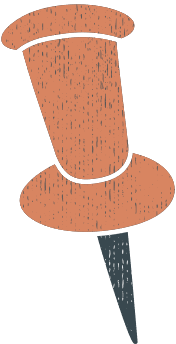 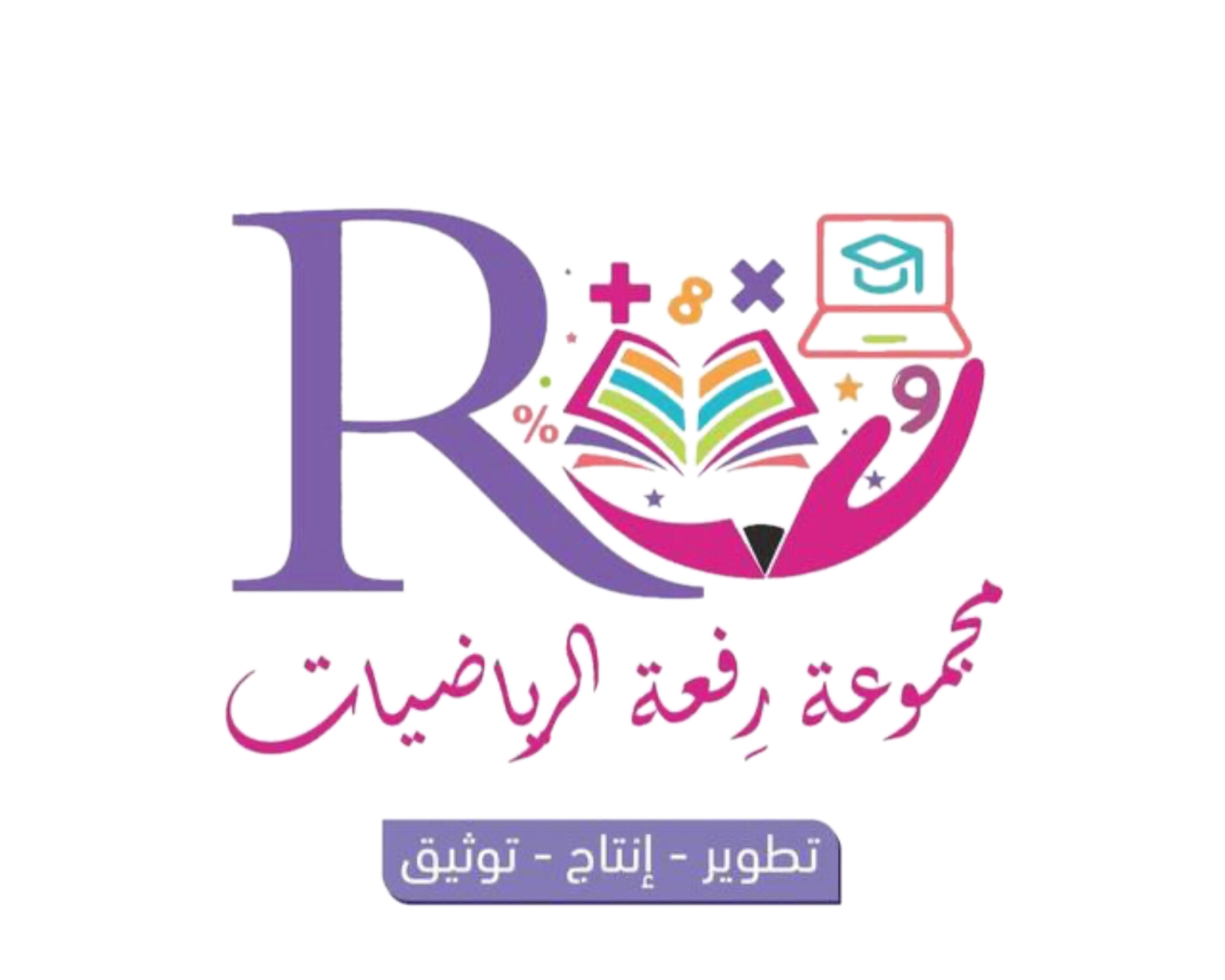 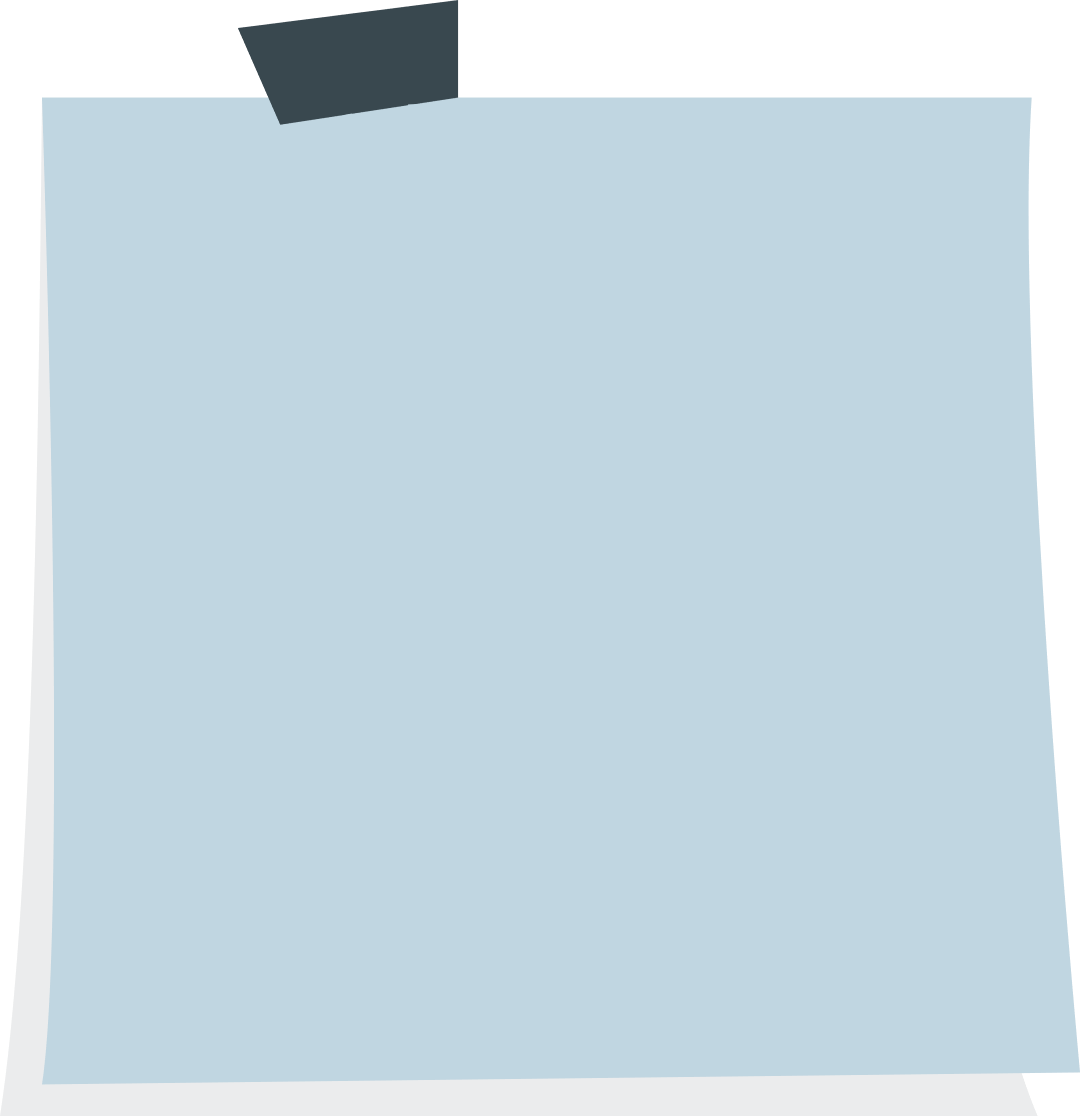 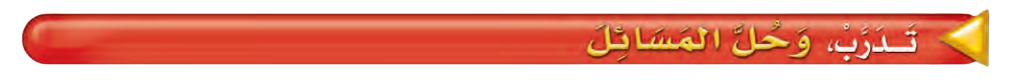 أوجد ناتج الضرب
7
1
8
7
4
6    0    1
× 2    1
8    0    5
× 9    5
2
2
1
2
5    4
7
+
6
1
0
+
0
4
5    2
1
2
7
0
2
9
9
7
2
تحقق /
تحقق /
0   0   1
6    0    1
× 2    1
0   0   5
8    0    5
× 9    5
× 0  1
× 0  6
0
0
0
1
0
0
0
0 3
197
إذن الإجابة معقولة ..
إذن الإجابة معقولة ..
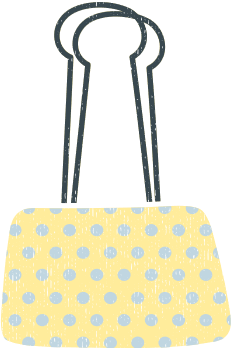 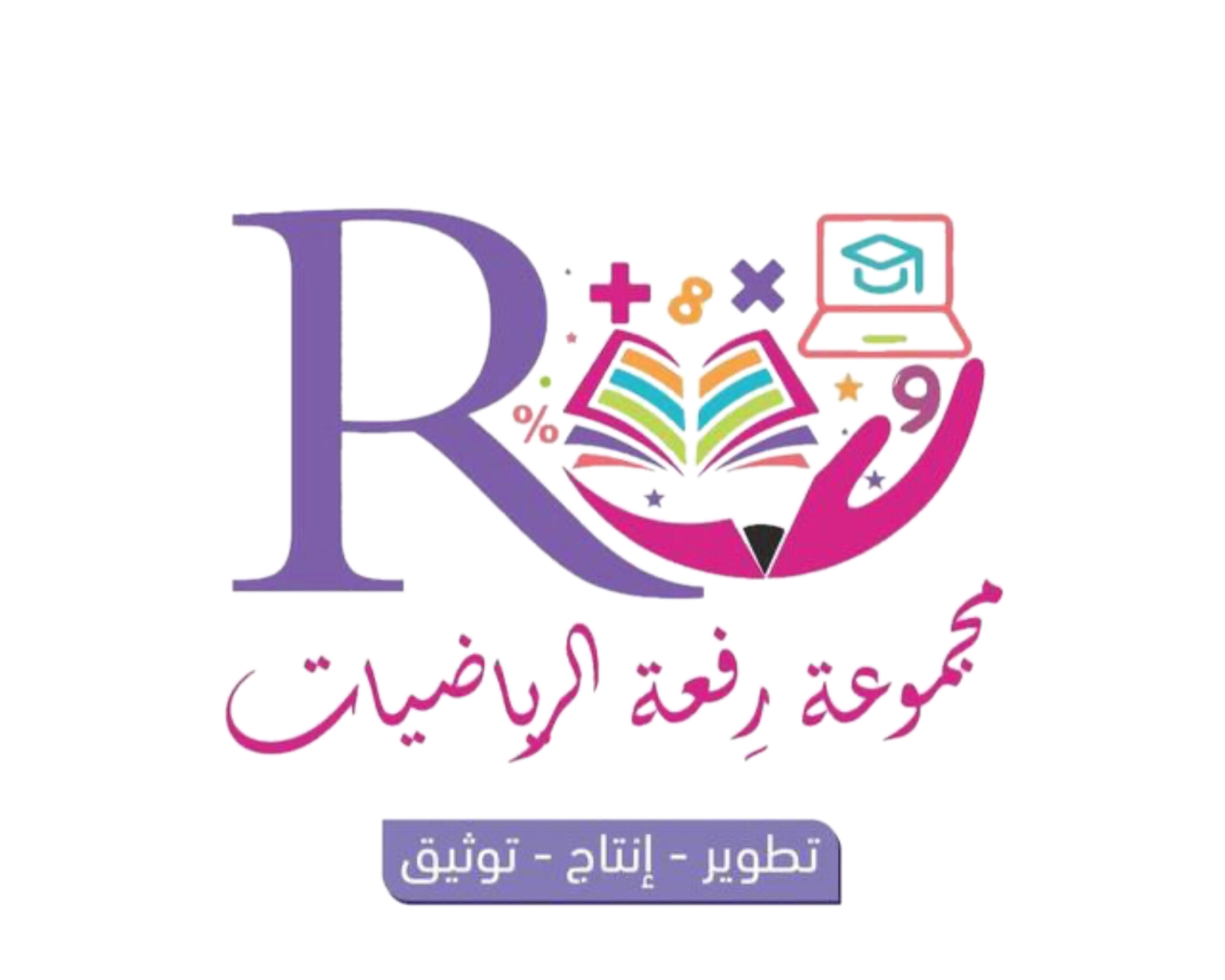 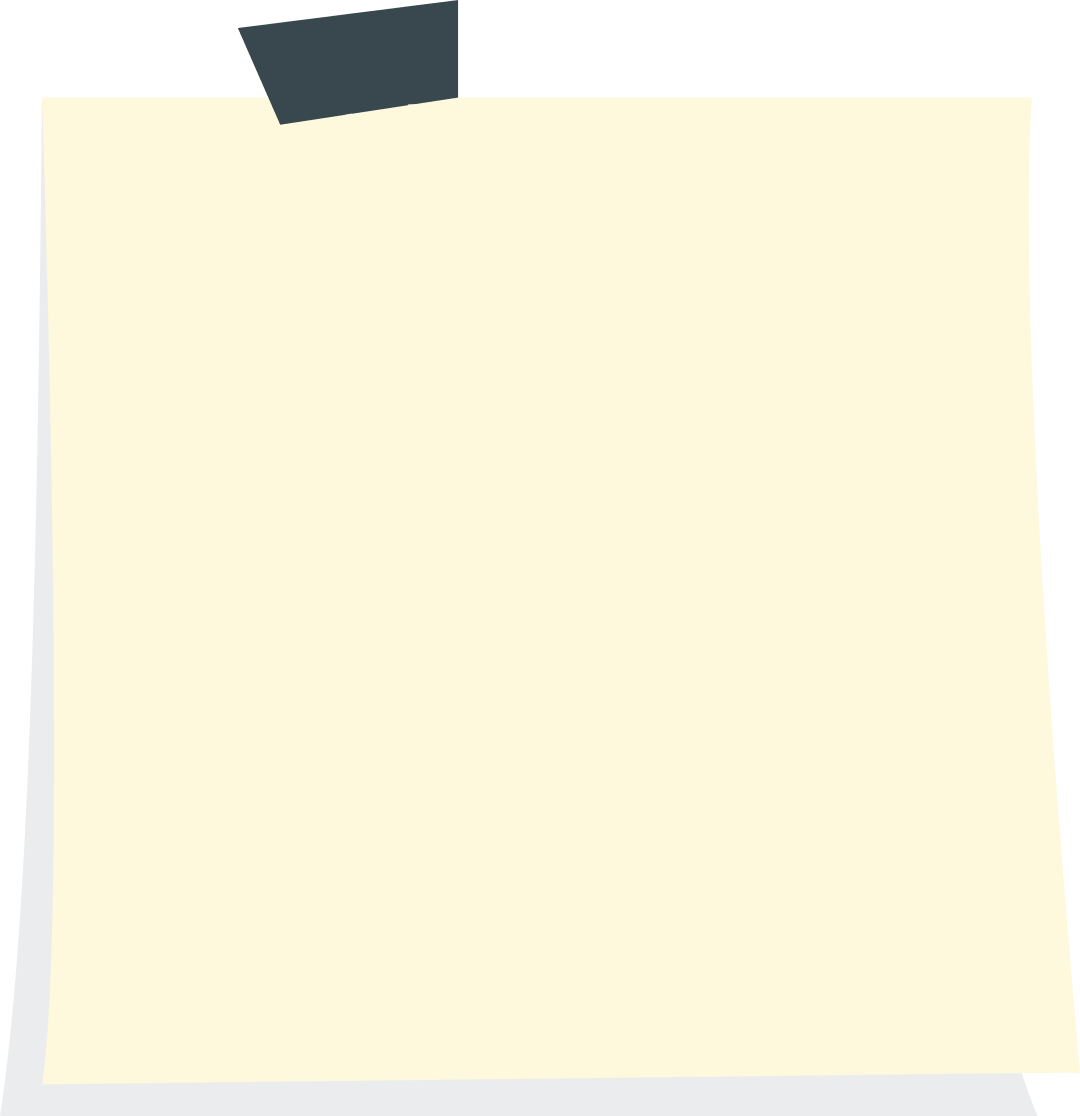 أوجد ناتج الضرب
4
11
4
2
2
4
12
9    8    4
× 3    5
0    7    7
× 1    7
1
7
4   1
6
7
7
0
1
+
5
4
4   2
0
9
+
3  5
9
2
5
1
7
5
6
4
7
0
تحقق /
تحقق /
0   0   5
9    8    4
× 3    5
0   0   8
0    7    7
× 1    7
× 0  5
× 0  7
0
0
0
5  2
0
0
0
6  5
197
إذن الإجابة معقولة ..
إذن الإجابة معقولة ..
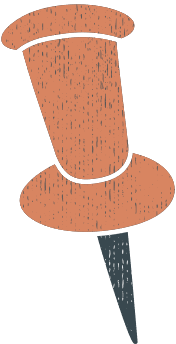 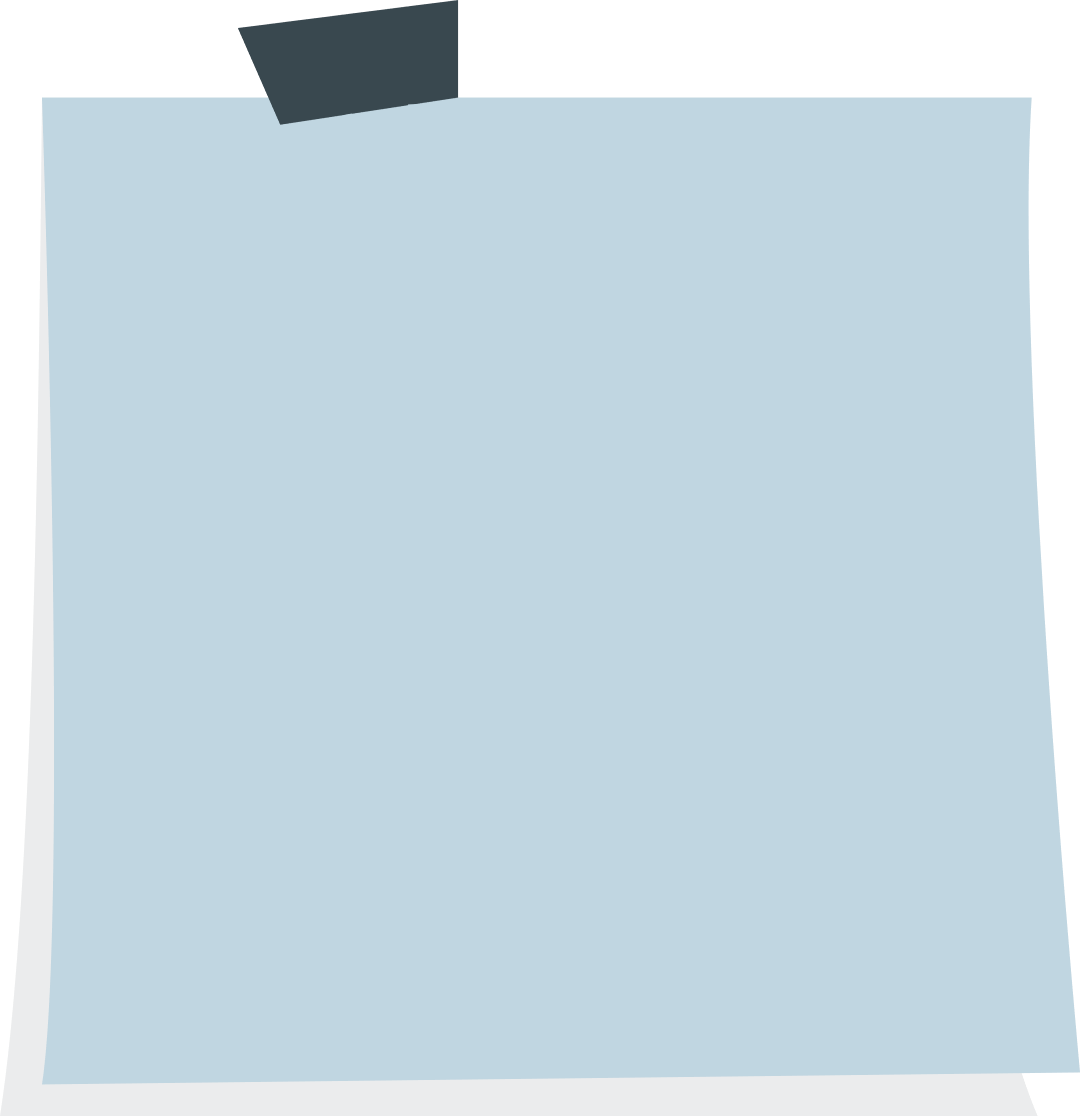 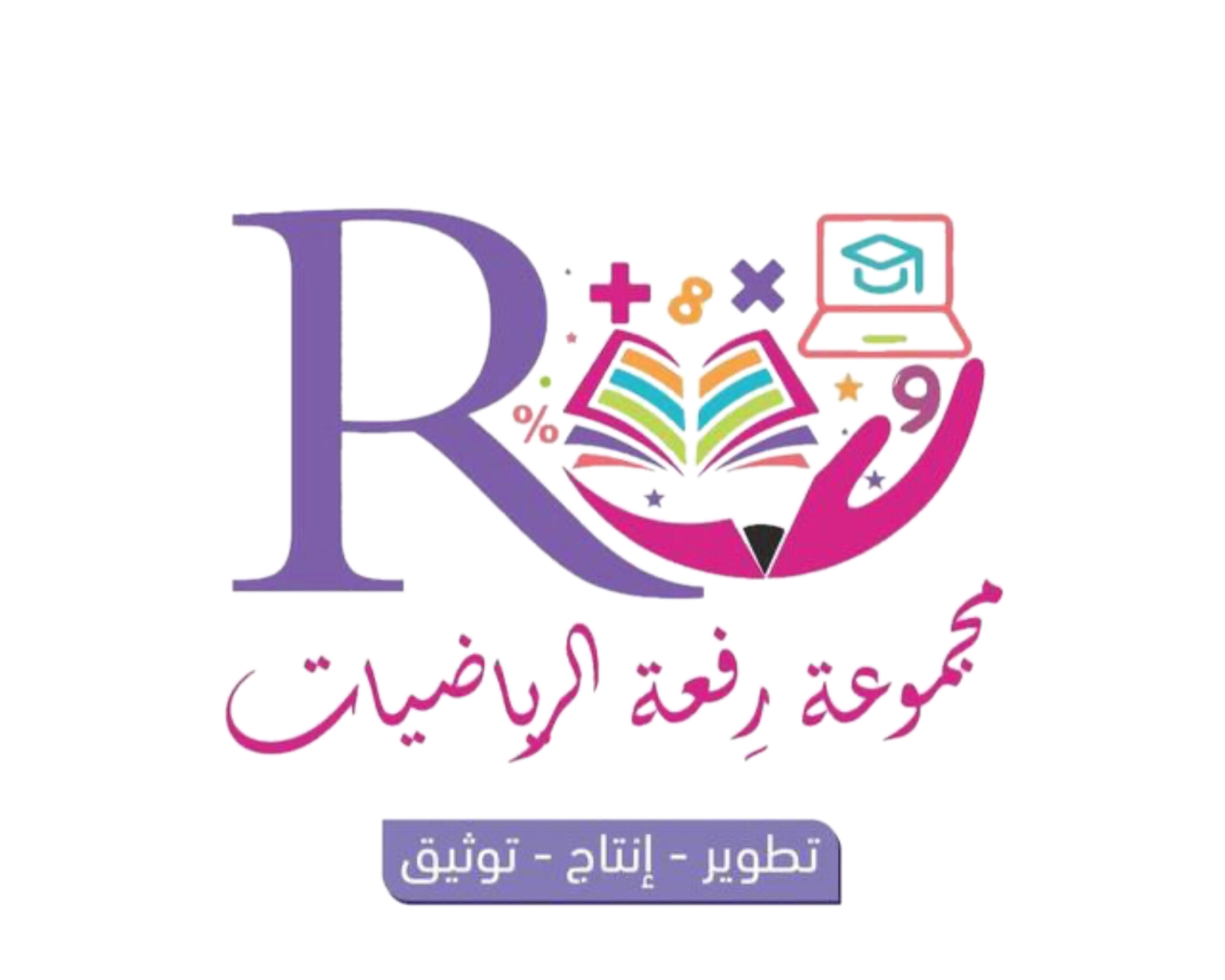 الواجب
9   -  10   - 13  صفحة 197
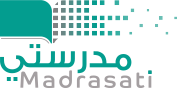 197